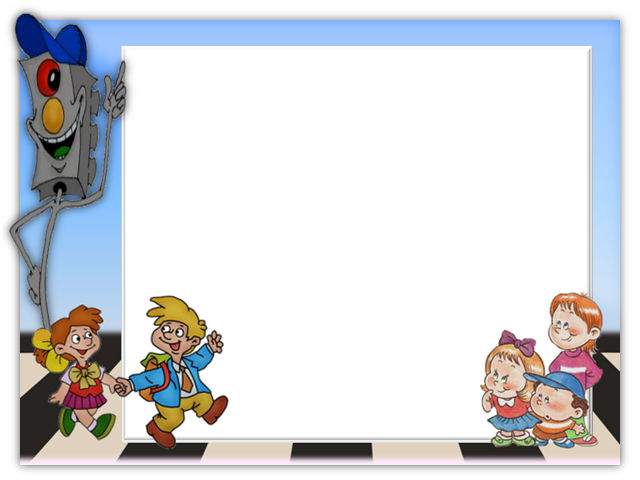 Презентация краткосрочного проекта в старшей группе 
«ДОРОЖНАЯ БЕЗОПАСНОСТЬ»
Выполнили воспитатели:
Симонова Е.А.
Уханова Е.О.
Актуальность
В нашей стране, как и во всем мире, увеличивается число дорожно-транспортных происшествий. По статистике каждой десятой жертвой ДТП является ребенок. Часто это связано с несоблюдением правил дорожного движения, их незнанием, поэтому важно научить детей дорожной грамоте, правилам поведения на улице.
Участники проекта
воспитатель
родители
дети
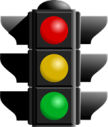 Тип проекта:
По содержанию: познавательно - творческий.
По числу участников: групповой (дети старшей группы)
По времени проведения: краткосрочный (один месяц)
Цель проекта: 
формирование навыков безопасного поведения на улицах и дорогах у детей старшего дошкольного возраста.
.
Задачи:
1. Создать условия для сознательного изучения детьми правил дорожного движения.
2. Развивать у детей способности к предвидению возможной опасности в конкретно меняющейся ситуации и построению адекватного безопасного поведения.
3. Вырабатывать у дошкольников привычку правильно вести себя на дорогах. Воспитывать в детях грамотных пешеходов.
4. Обобщить и расширить знания детей в подготовительной группе о правилах дорожного движения.
5. С помощью разнообразных методов и приёмов проводить работу с родителями детей старшего дошкольного возраста по изучению и закреплению знаний о правилах дорожного движения.
Предполагаемый результат:
Дети: к окончанию проекта ребёнок должен:
 знать алгоритм перехода дороги « остановись – посмотри – перейди»;
уметь выбрать способ перехода проезжей части дороги, различать пешеходные переходы (наземный, надземный, подземный, регулируемый, нерегулируемый) и средства регулирования дорожного движения (светофор, регулировщик), а так же дорожные знаки;
знать правила перехода проезжей части по регулируемому и нерегулируемому пешеходным переходам,
совершенствовать исследовательскую деятельность детей;
сформированные знания о дорожных знаках; 
соблюдение элементарных ПДД,
Родители: 
тесное сотрудничество с педагогами; 
расширение педагогической грамотности родителей по вопросам безопасного поведения детей на дорогах.
Педагог: 
повышение знаний по безопасности; 
взаимосвязь с родителями по созданию совместных проектов.
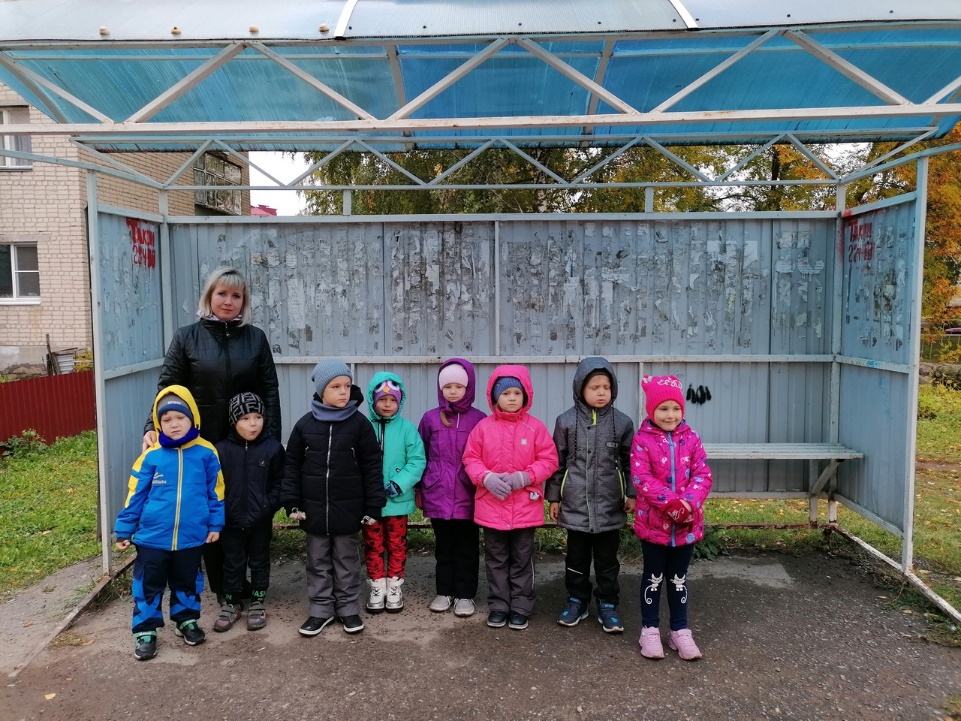 Экскурсия до остановки «Акимыч»
Цель: Формировать основы безопасного поведения на улице, в транспорте. Уточнить и закрепить знания детей о правилах поведения на улице, правилах дорожного движения. Рассмотреть дорожный знак «автобусная остановка» и пассажирский транспорт.
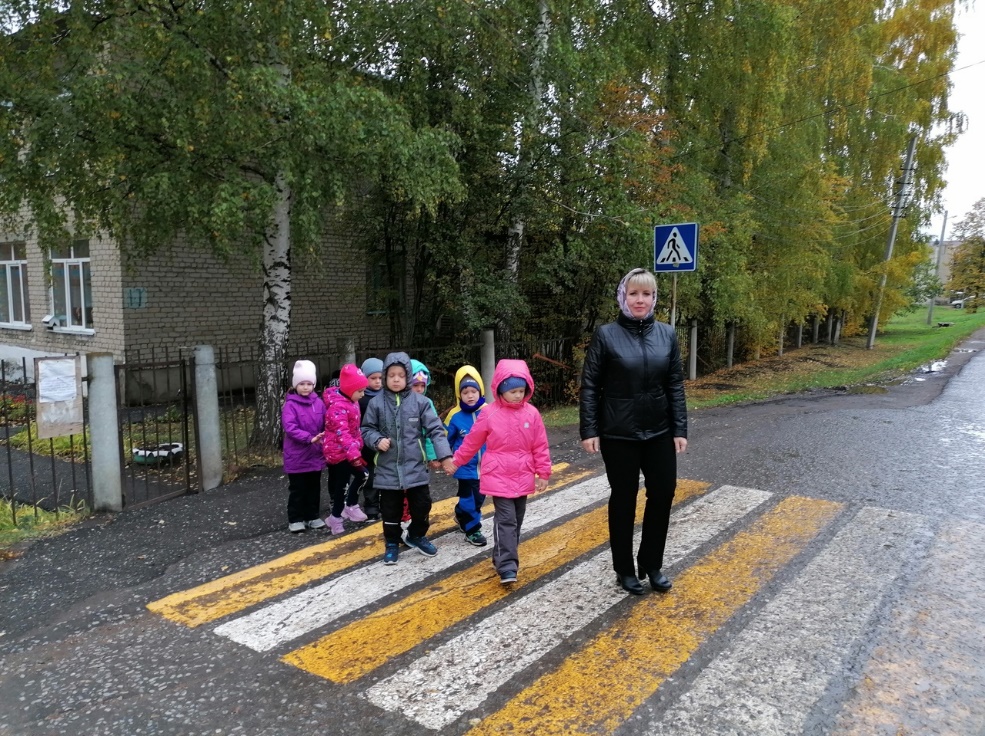 Переходим пешеходный пешеход.
Цель: Знакомство с дорожным знаком «Пешеходный переход». Дать детям представление о дорожном знаке «Пешеходный переход» и его назначение.
Беседы:
«Безопасность на дороге»
«Знаки дорожные помни всегда»;
«Осторожно, дорога! »;
«Транспорт на улицах города»;
«Правила для пассажиров»;
«Правила поведения пешеходов», 
 «Школа пешеходных наук»,  
«Дорожные нарушения», 
 «История транспорта», 
«Труд водителя», 
«Как вести себя в автобусе»,  
 «Машины специального назначения»,
 «Регулировщик».
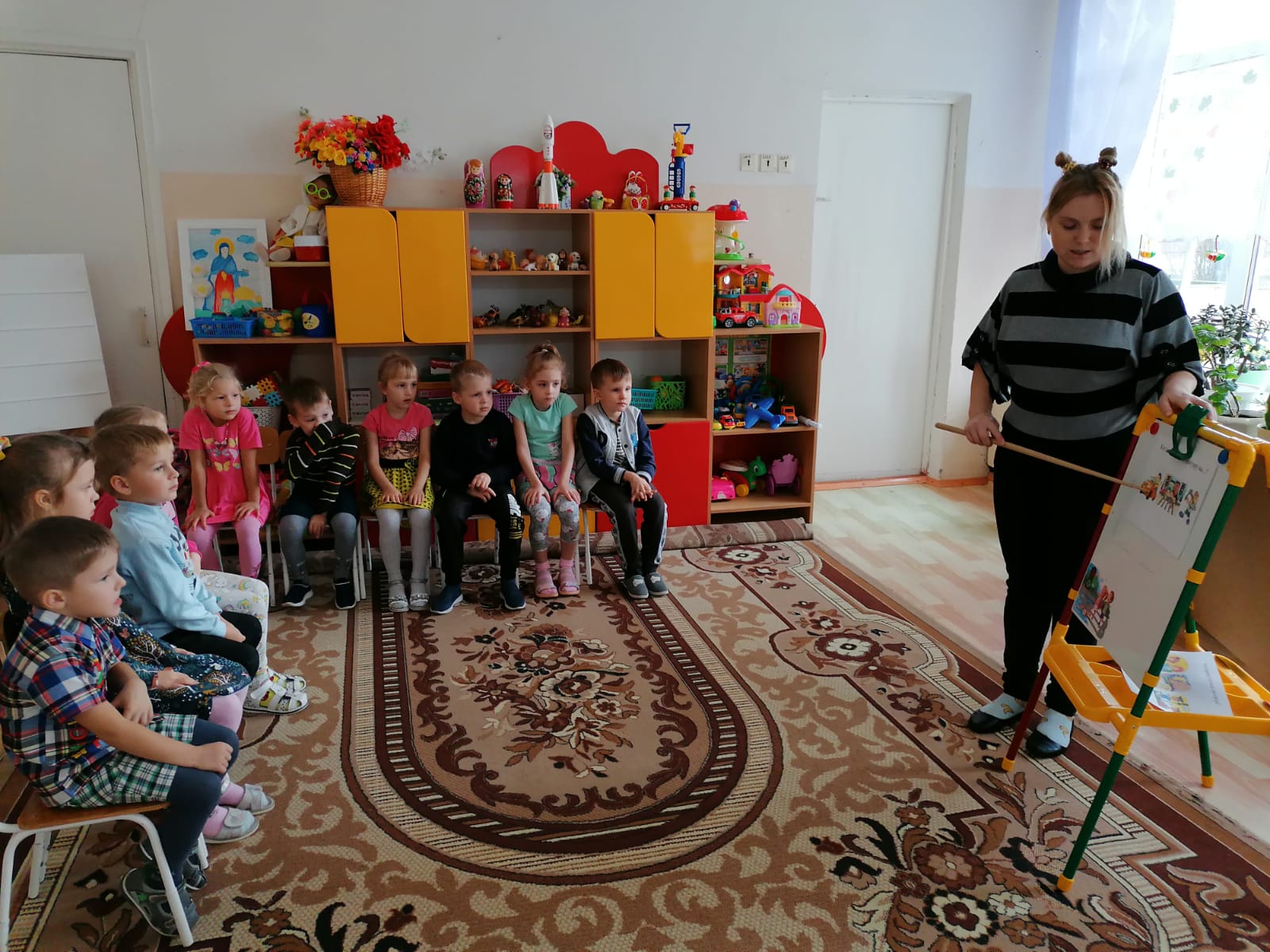 Дидактические игры:
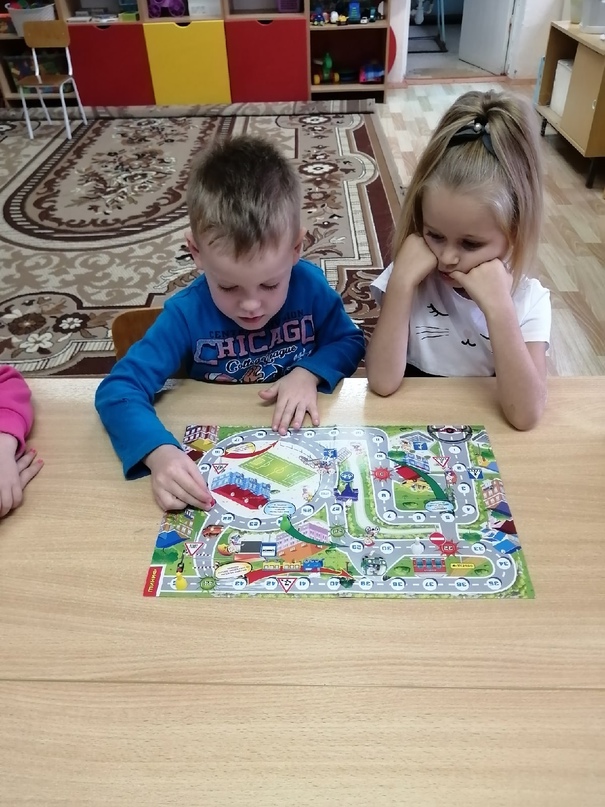 «Дорожные знаки», «Светофор», «Угадай-ка», «Наша улица», «Логическая дорожка», «Поставь дорожный знак», «Будь внимательным», «Правильно разложи», «Узнай по описанию». «Расставь знаки» (игры  с макетом перекрестка), «Набери номер правильно», «Найди такой же знак», «Собери знак».
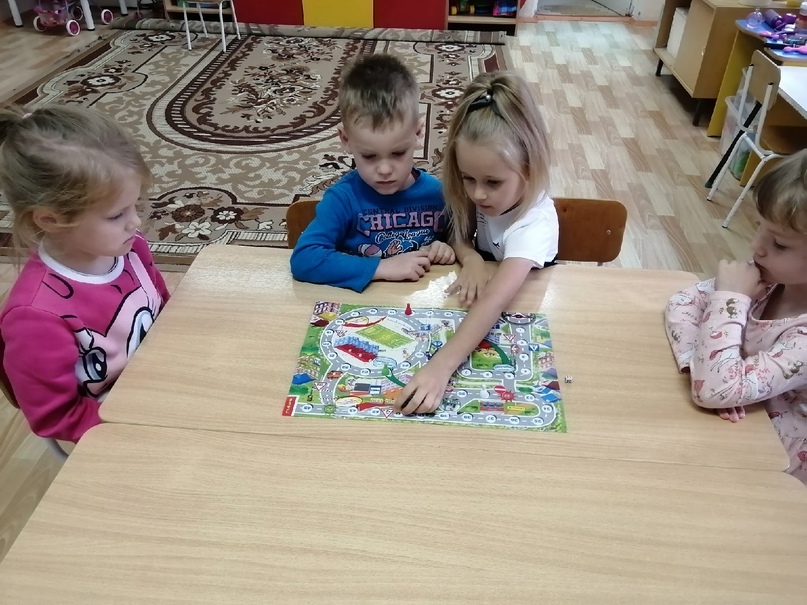 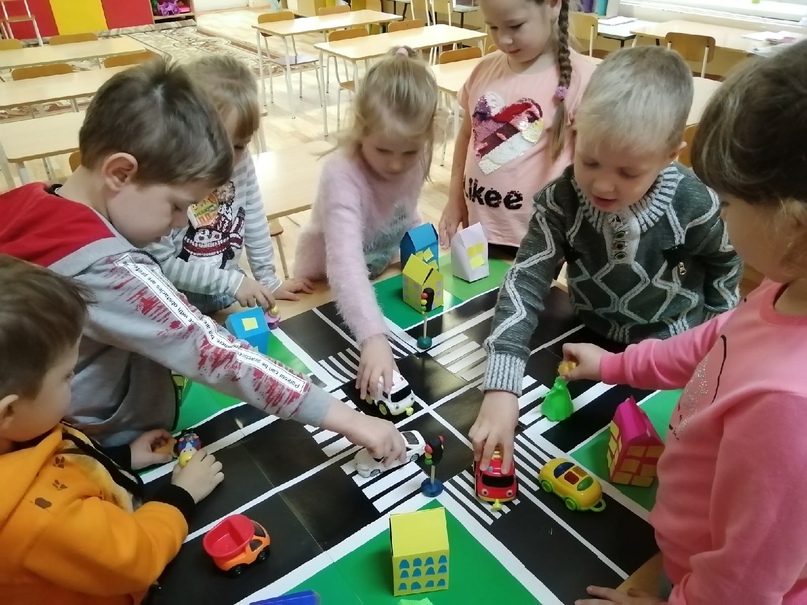 Игры (сюжетно-ролевые, подвижные)
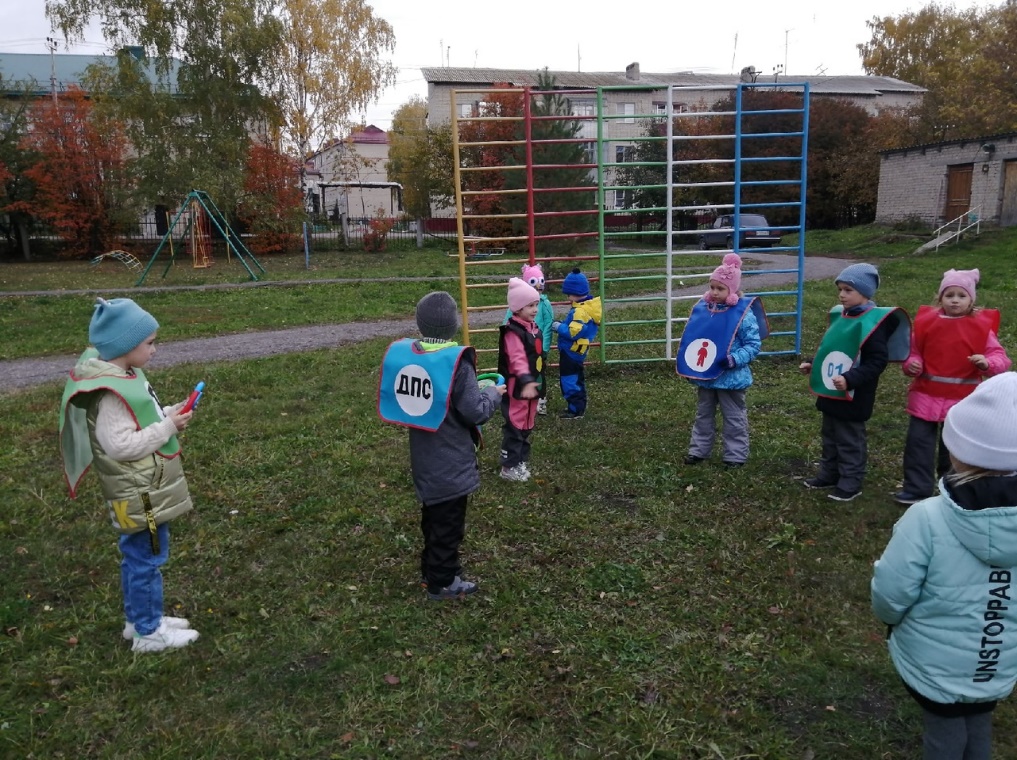 Эстафета «Ловкие пожарники»
Сюжетно-ролевая игра «Водители и пешеходы»
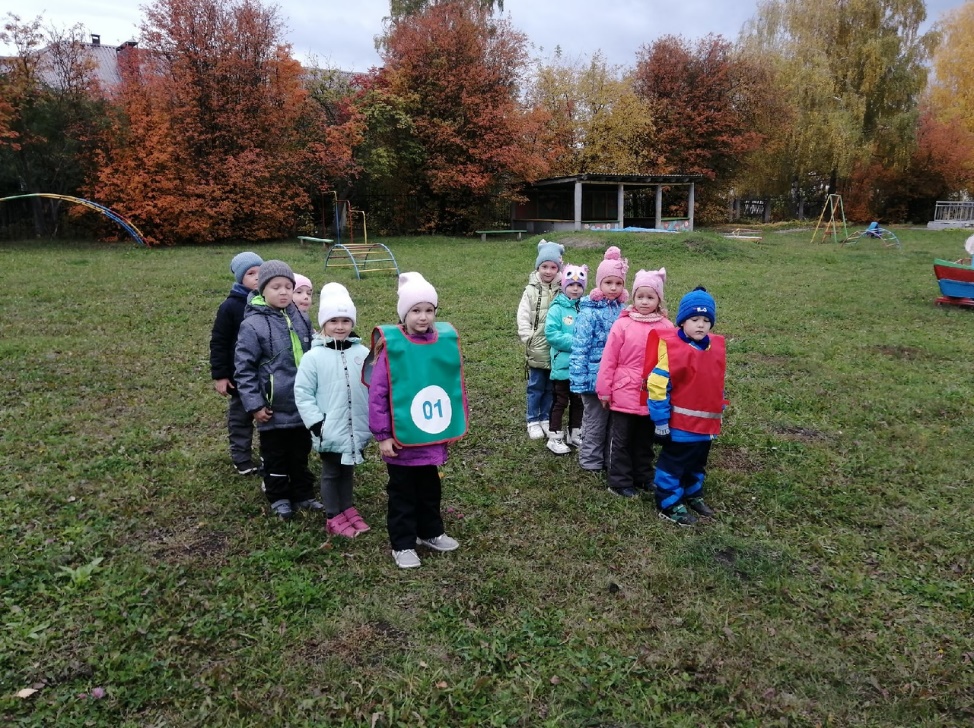 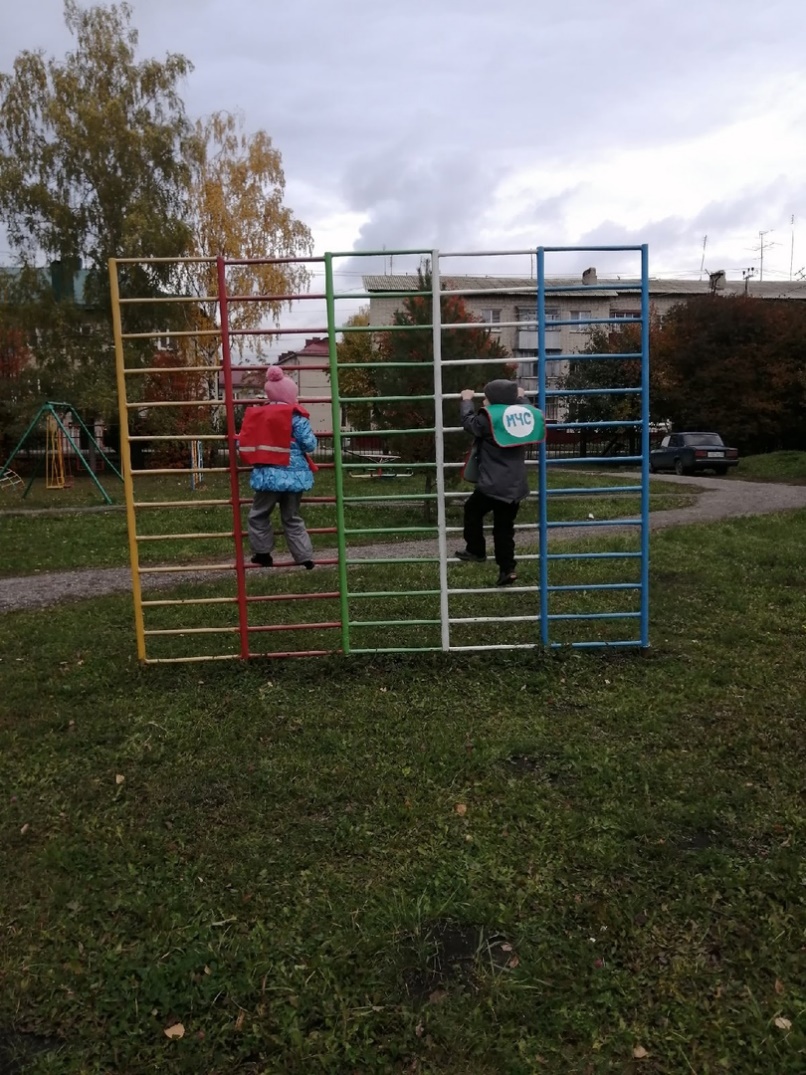 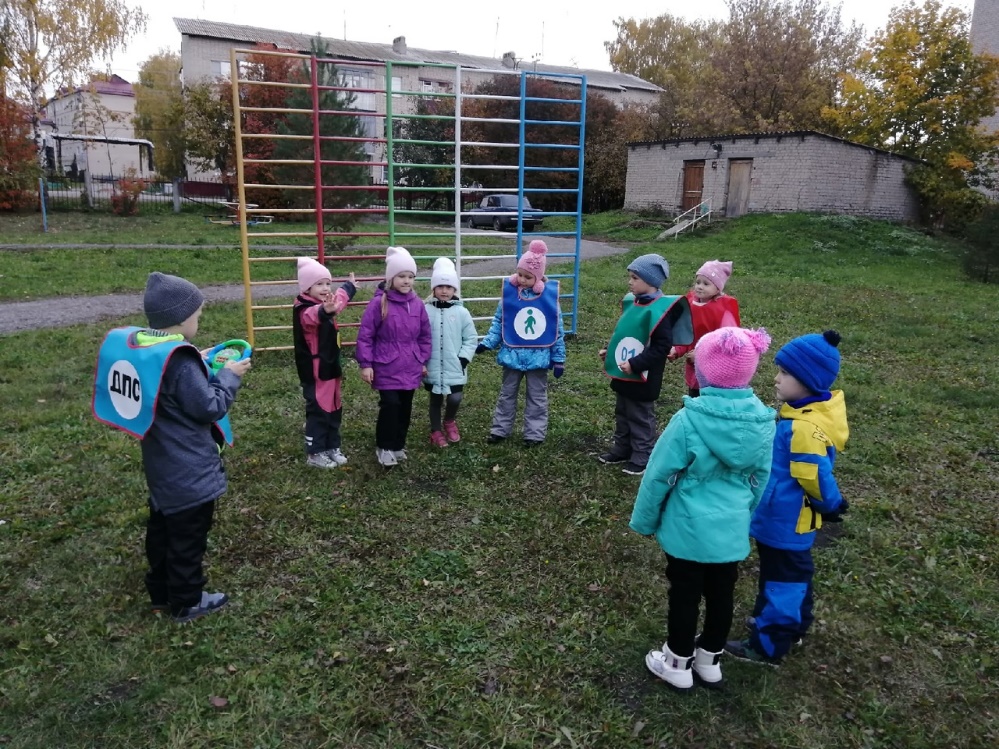 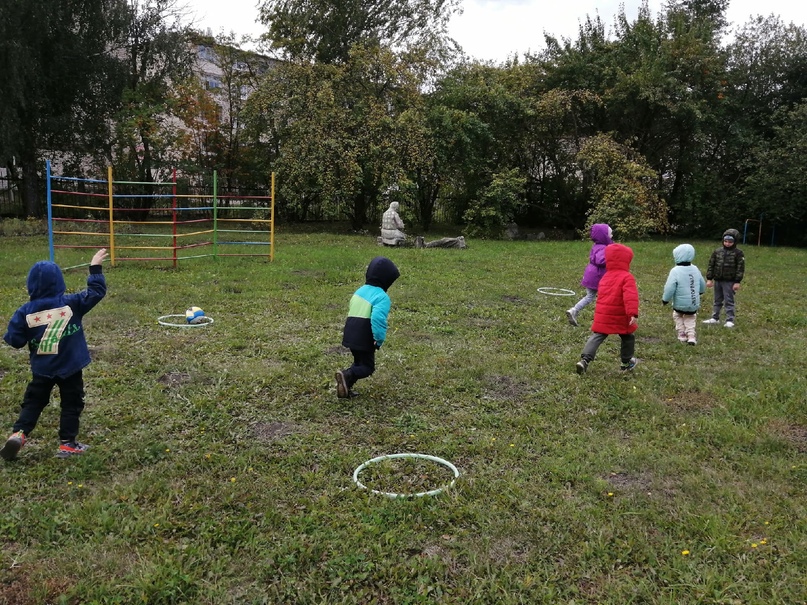 Подвижная игра «Чья команда скорее соберется»
Художественно - творческая деятельность:
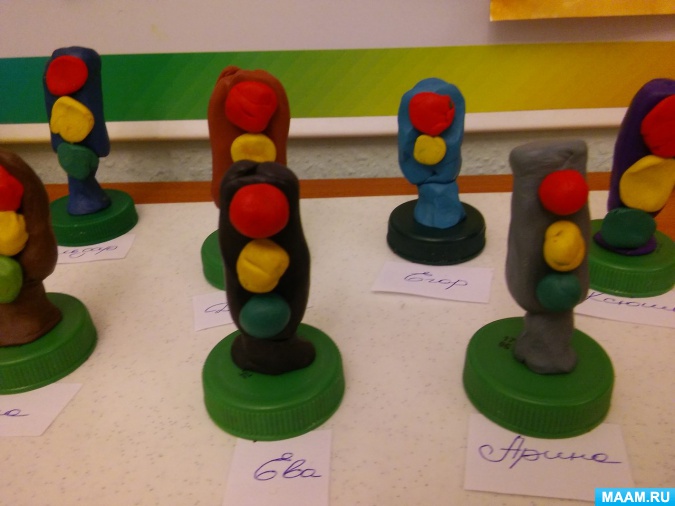 рисование «Дорожные знаки»,
аппликация «Пешеходный пешеход»
конструирование «Моя улица»,
коллективная работа «Улицы городка» 
лепка: «Веселый светофор», «Машины».
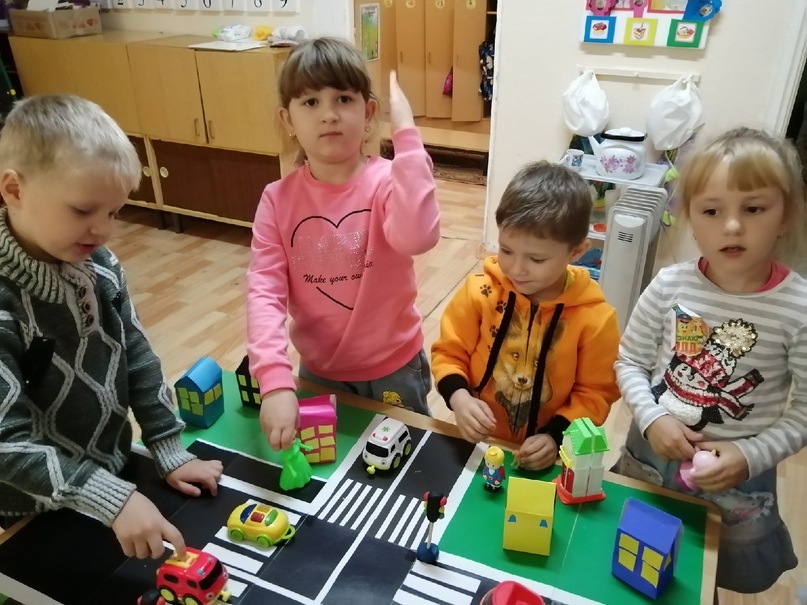 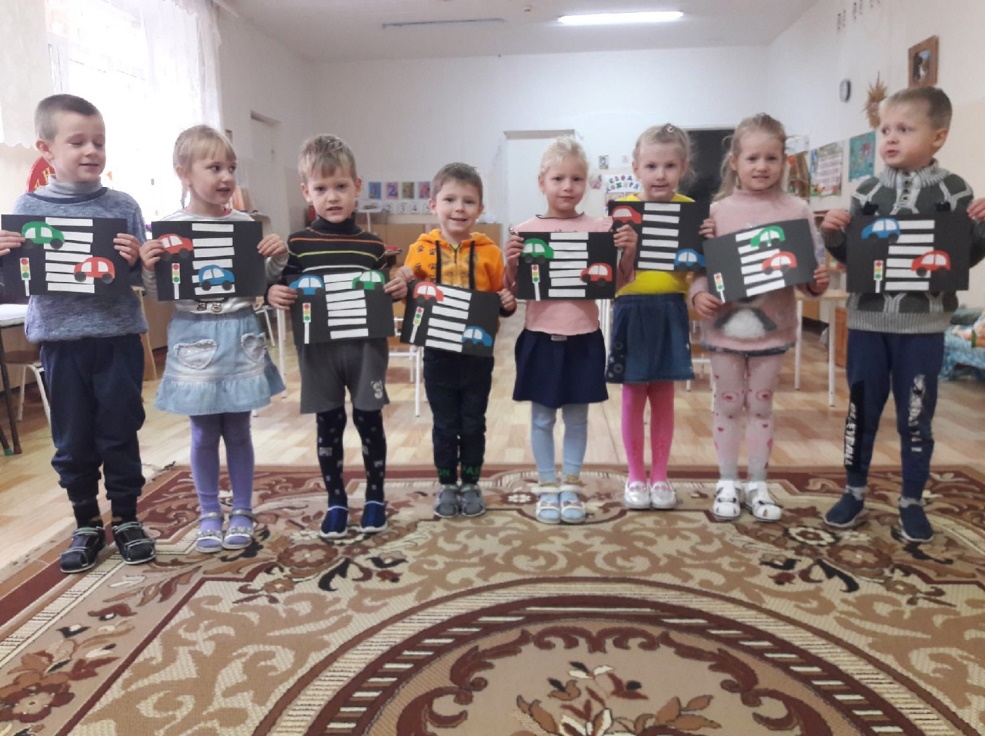 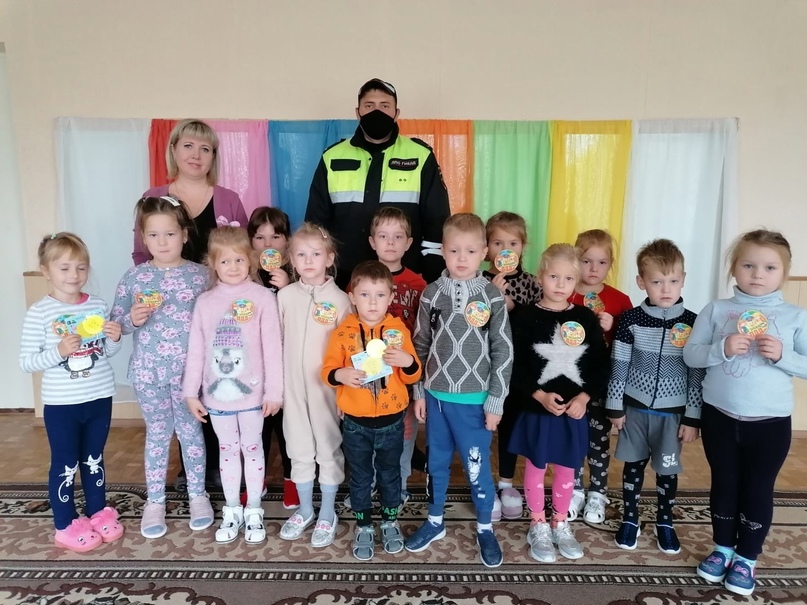 Посещение инспектора Шолина А.Ю. Беседа о ПДД
НОД: «Викторина по ПДД»
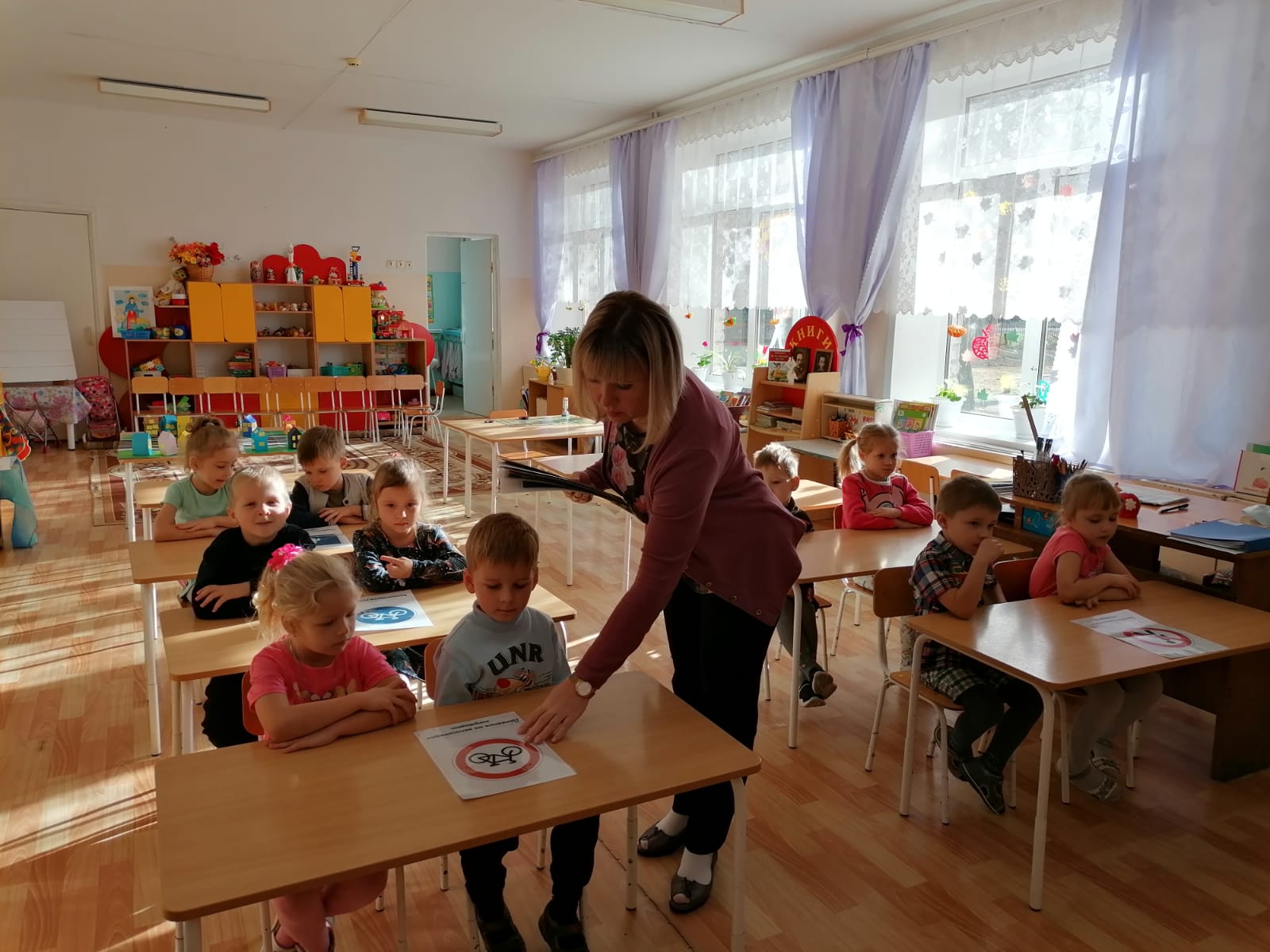 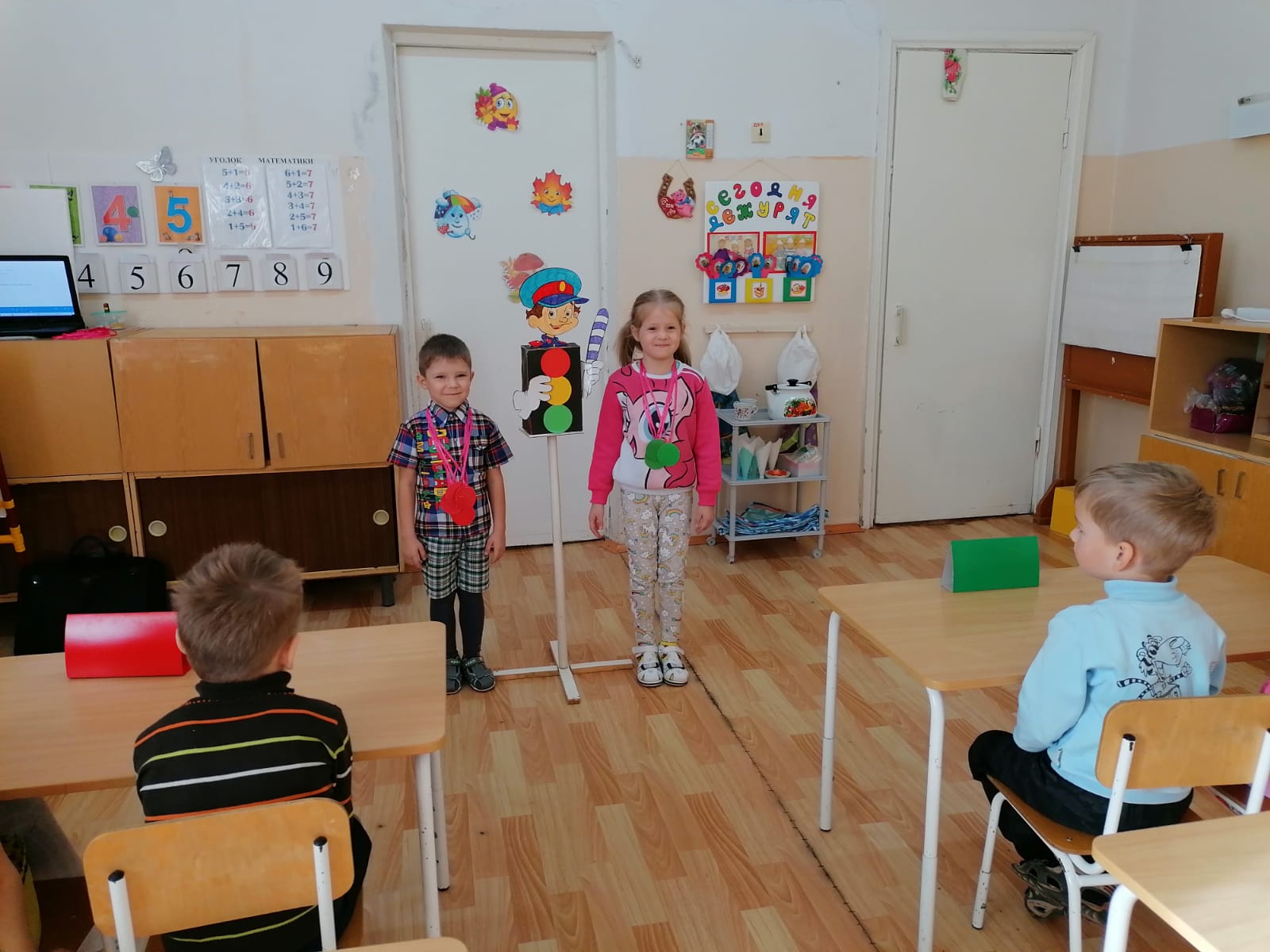 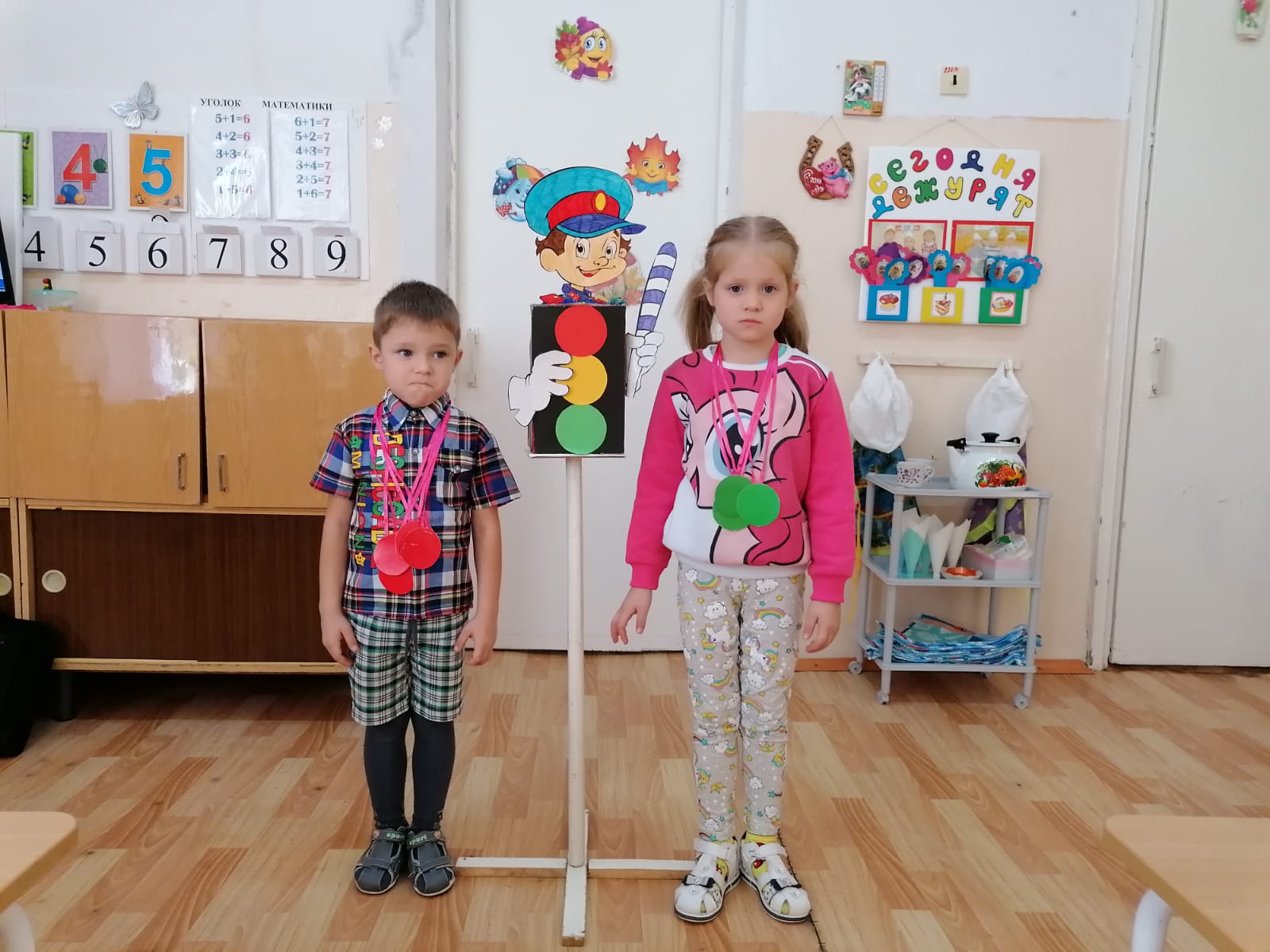 НОД: ««Знающие пешеходы».
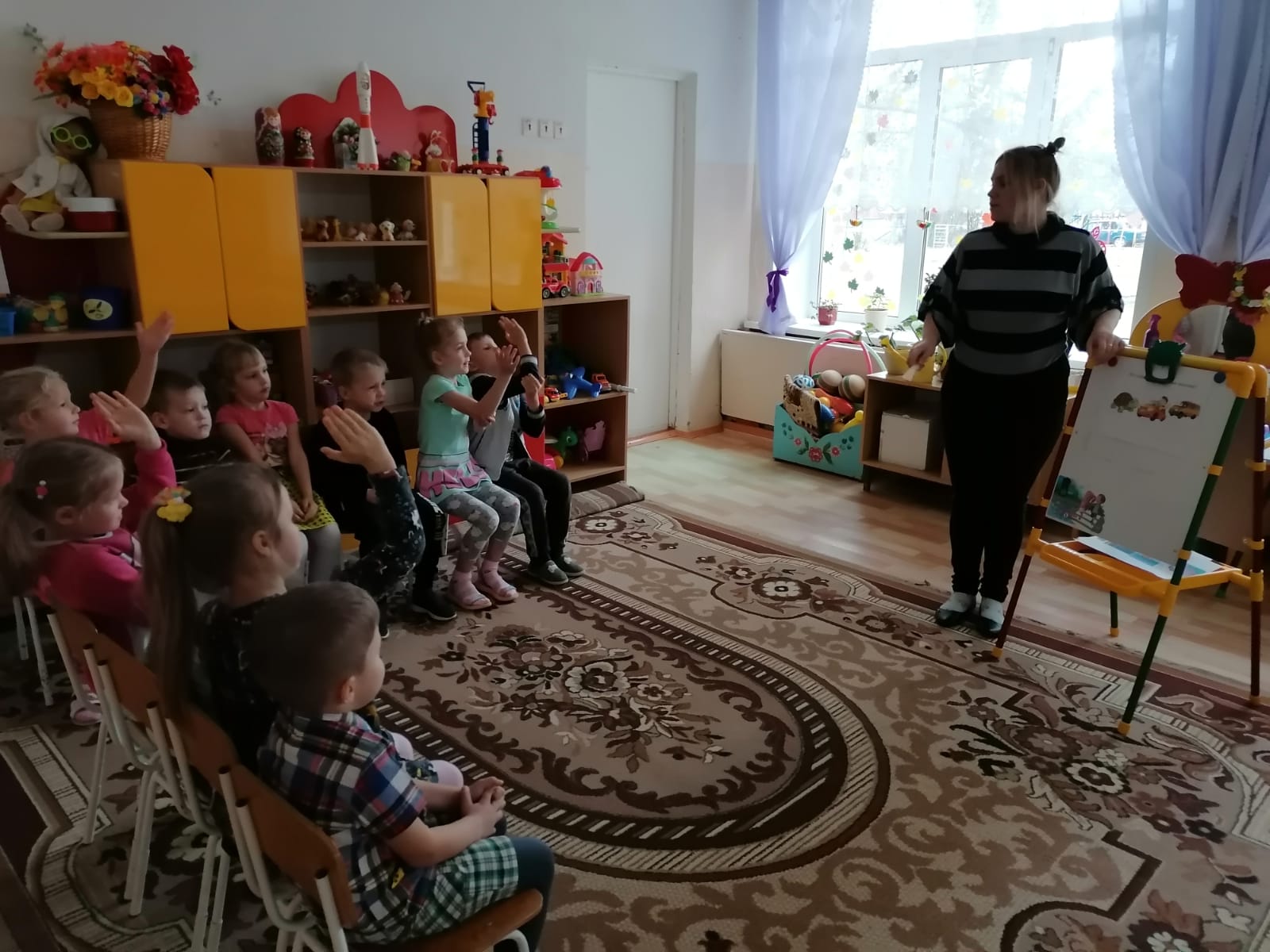 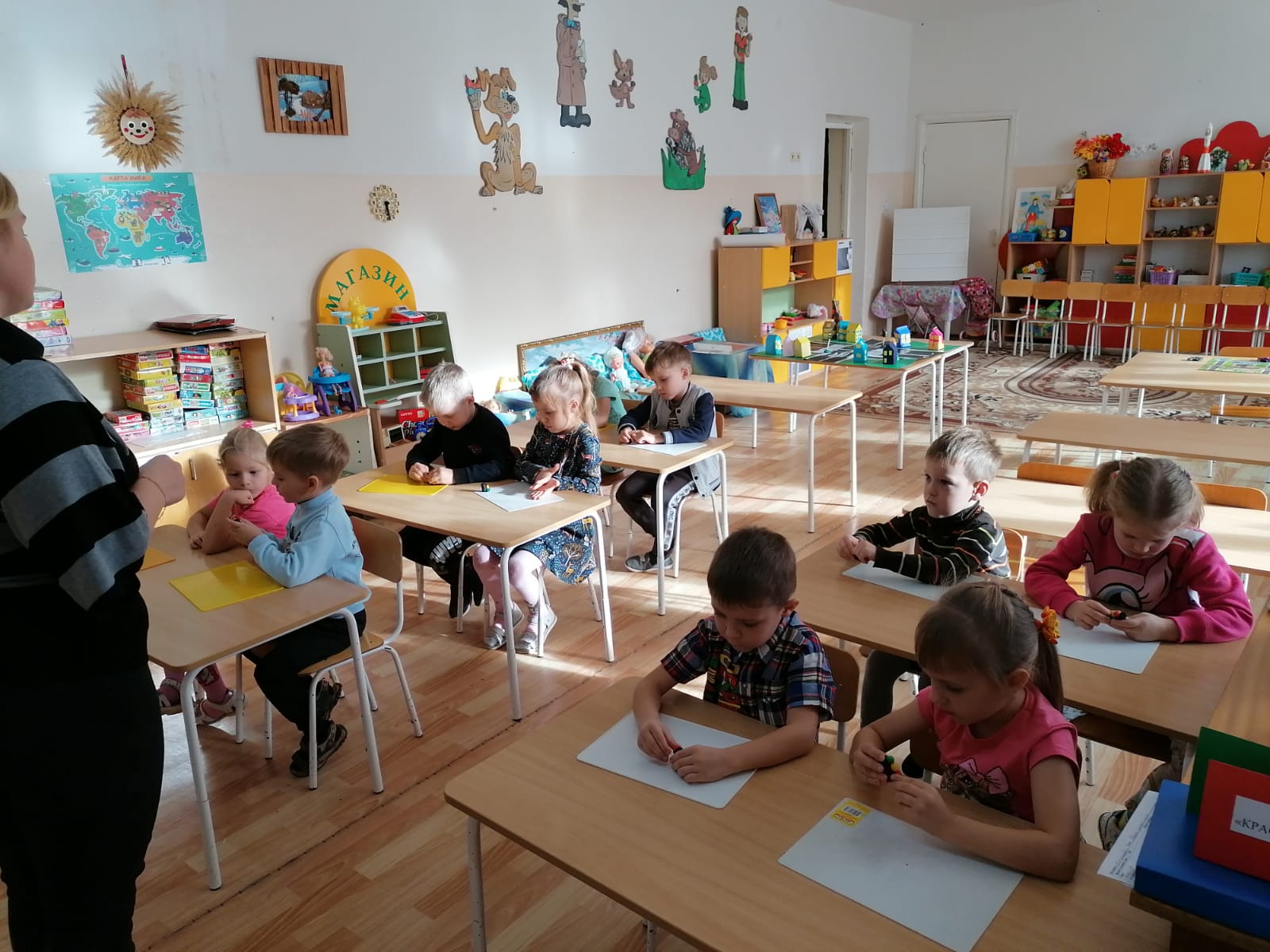 Выставка совместных работ родителей и детей поделки «ПДД глазами ребенка»
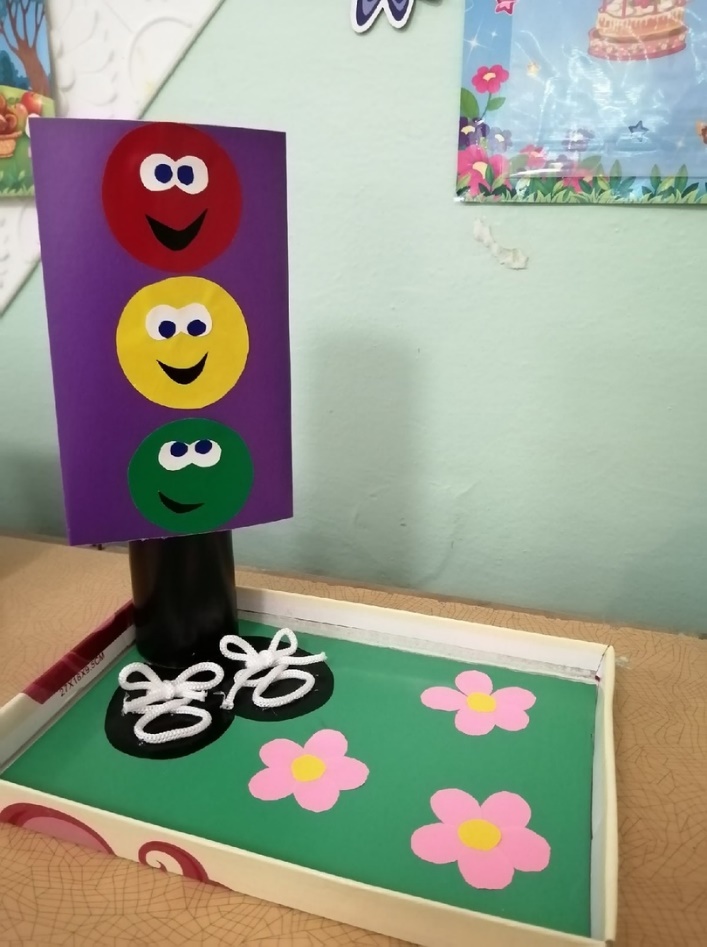 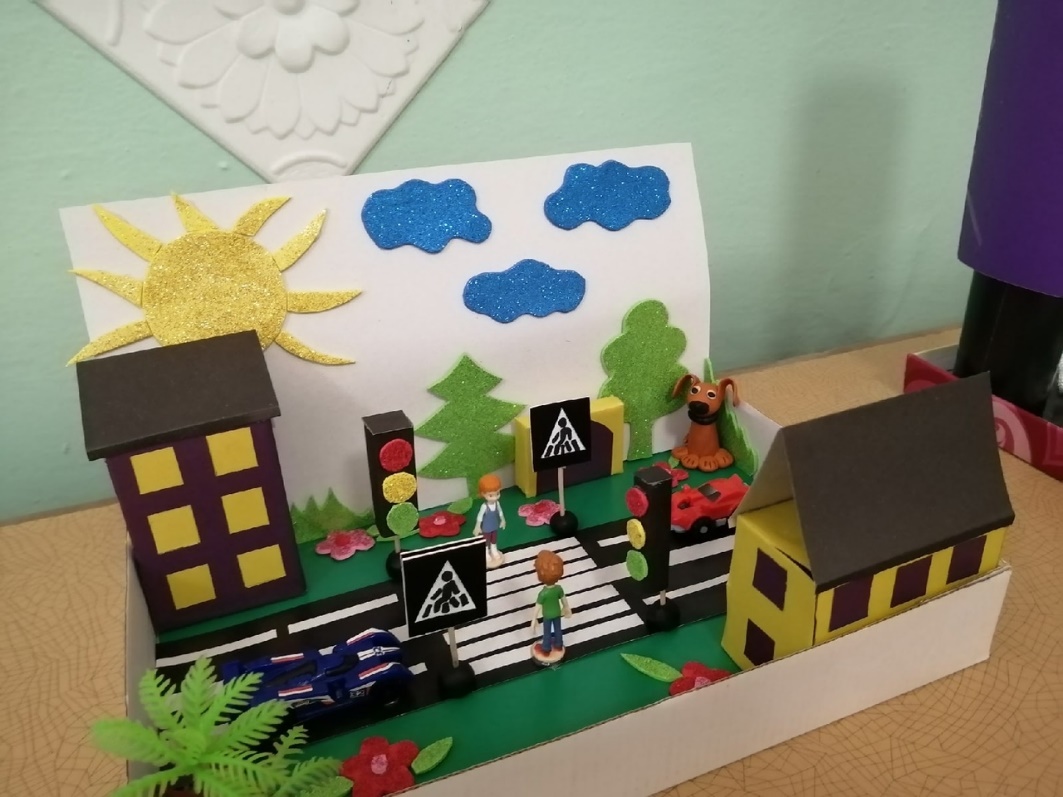 Вывод:
Подводя итоги работы можно сказать: развитие у дошкольников навыков безопасного поведения - процесс длительный и трудоёмкий, но очень увлекательный и познавательный не только для детей, но и для взрослых. Хочется надеяться, что работа в данном направлении принесёт в будущем хорошие плоды, и знания, полученные детьми, помогут им избежать неприятностей на дороге.
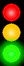 Спасибо за 
Внимание!
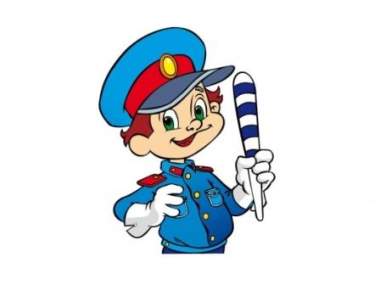